Chapter 3
Types of Business Ownership
Types of Business Ownership
Chapter
3
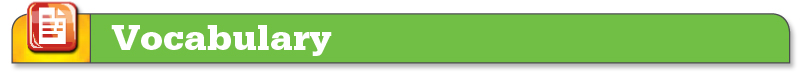 public sector
private sector
competition
price competition
nonprice competition
market
oligopoly
monopoly
profit
sole proprietorship
entrepreneur
Employer Identification Number (EIN)
unlimited liability
limited life
partnership
partnership agreement
general partner
limited partner
cooperative
corporation
articles of incorporation
Types of Business Ownership
Chapter
3
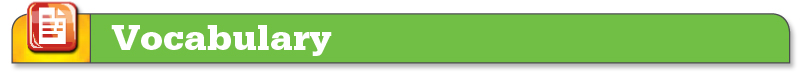 corporate bylaws
corporate charter
board of directors
limited liability company (LLC)
franchise
Types of Business Ownership
Freedom to Compete
Chapter
3
Price Competition – price is the biggest factor , consumers will choose the lowest price

Non-price Competition – factors other than price attract and keep customers
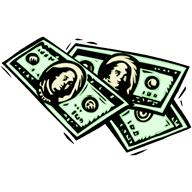 Types of Business Ownership
Levels of Competition
Chapter
3
Oligopoly– a few large businesses in the market and many customers who need the product

Monopoly– only one supplier in the market, no competition
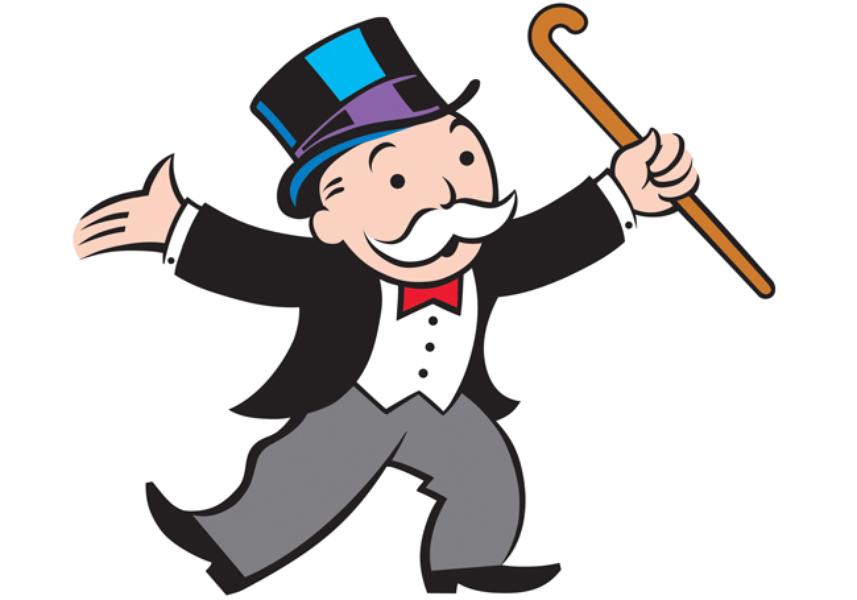 Types of Business Ownership
Private Enterprise System
Chapter
3
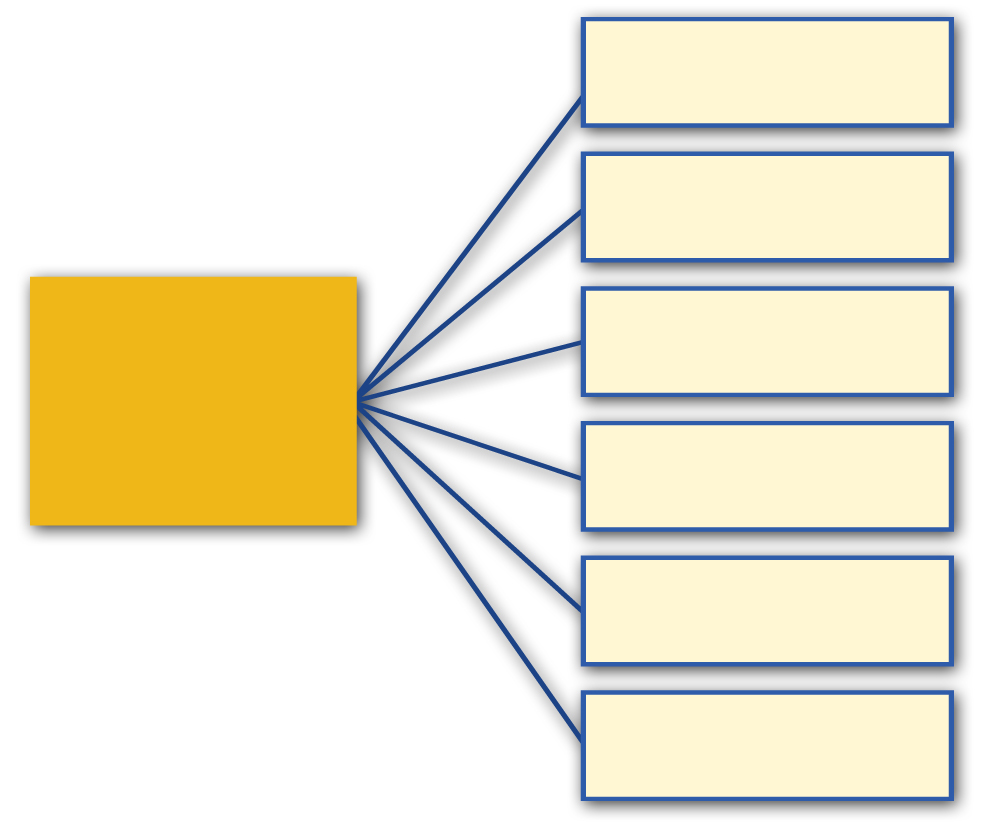 Competition
Economic Changes
Profit made from Doing Business
Government Regulations
Risks of Doing Business
Vs.
New Technologies
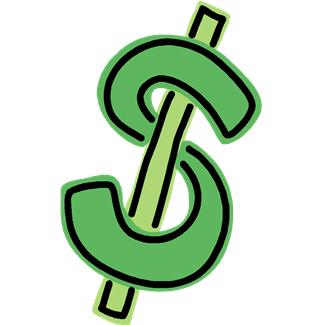 Natural Disasters
Lawsuits
Types of Business Ownership
Business Ownership Organization
Chapter
3
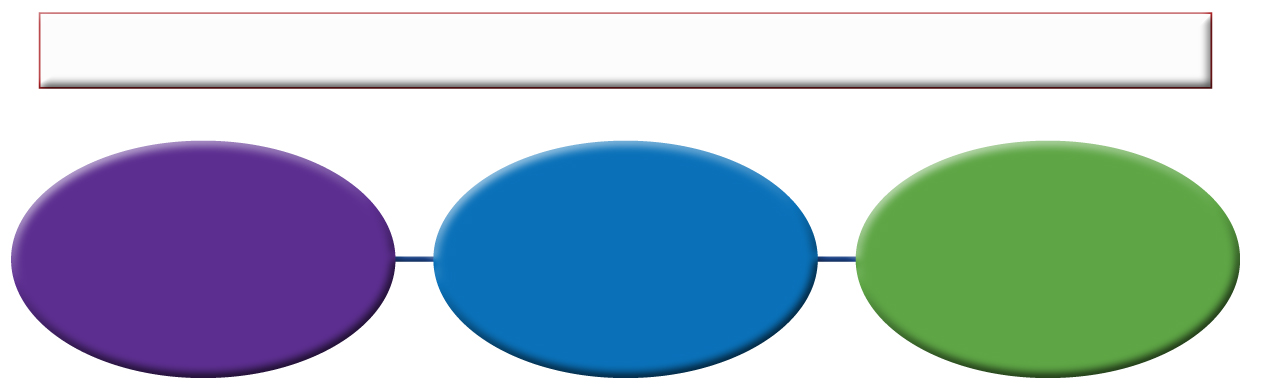 Three Legal Forms of Business Ownership
SoleProprietorship
Partnership
Corporation
Types of Business Ownership
Sole Proprietorship vs Partnership
Chapter
3
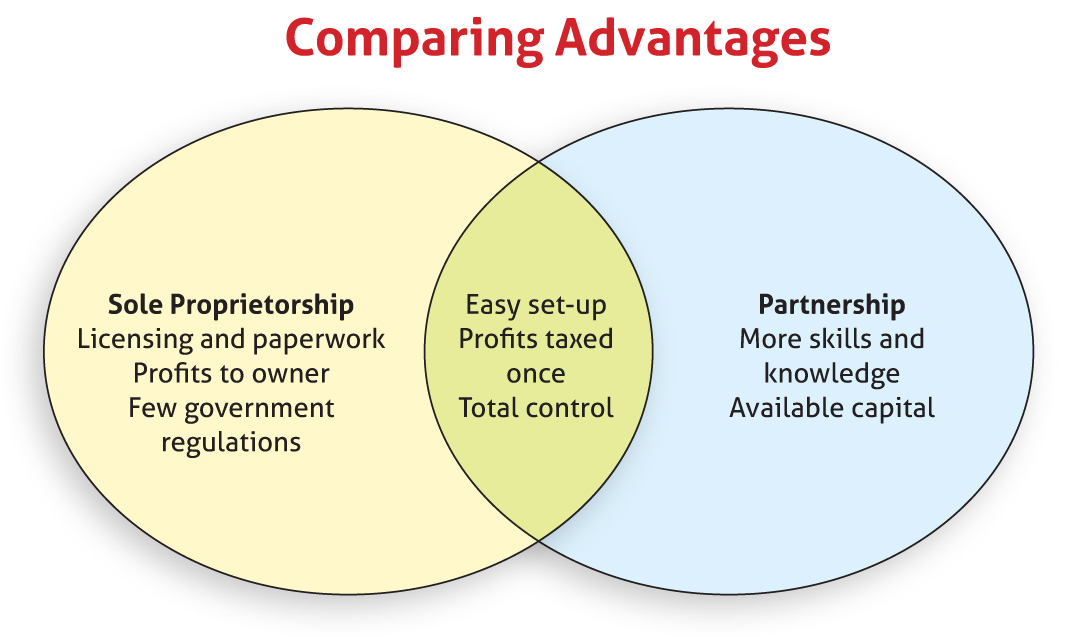 Types of Business Ownership
Starting a Corporation
Chapter
3
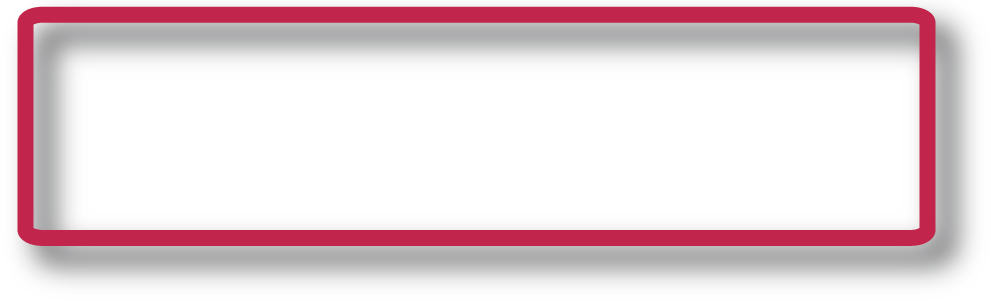 Shares of stock in a corporation are bought by people who become known as stockholders.
Types of Business Ownership
Starting a Corporation
Chapter
3
Two Types of Corporations
Closely HeldCorporation
Publicly HeldCorporation
Types of Business Ownership
Starting a Corporation
Chapter
3
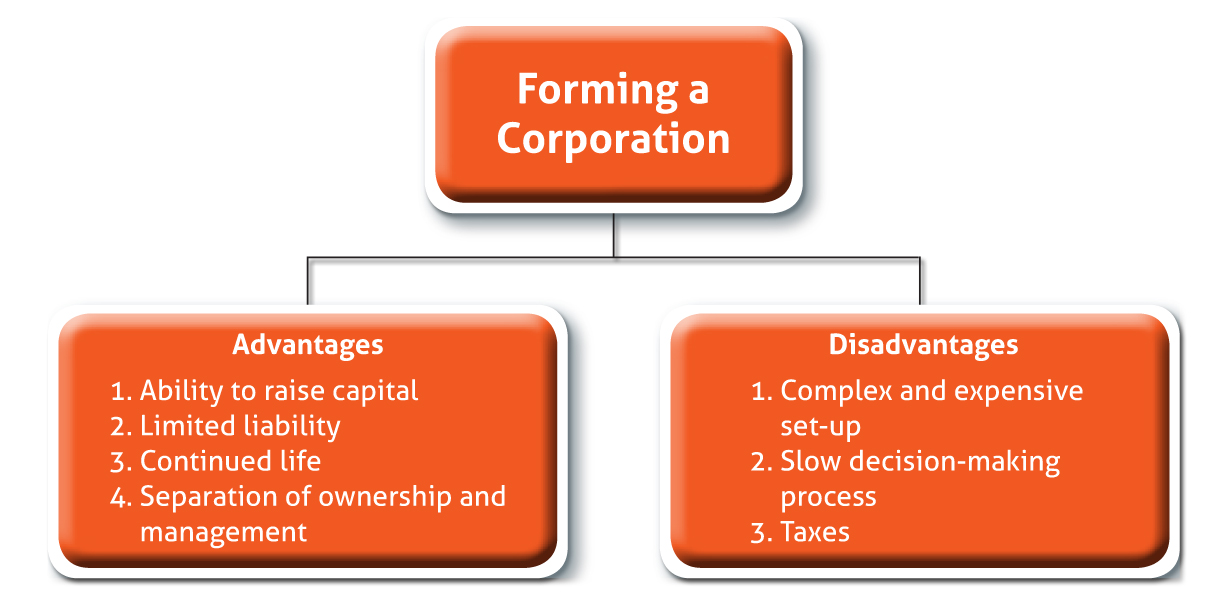 Types of Business Ownership
Chapter
3
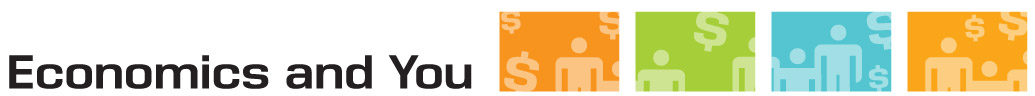 Economic Systems
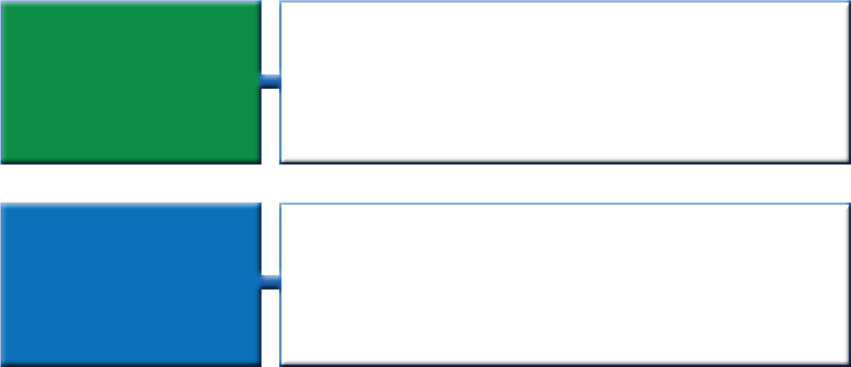 Government makes the economic decisions of
Command Economy
What to produce
How it should be produced
For whom it should be produced
Market Economy
The three economic decisions are made in the marketplace.
Types of Business Ownership
Chapter
3
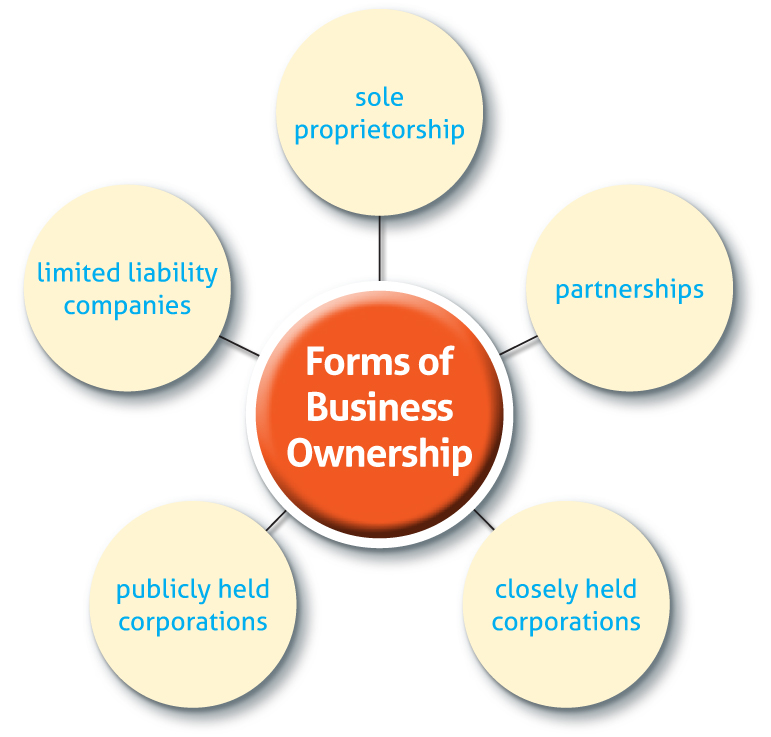 franchise